I portali EMODnet: Bathymetry, Seabed Habitats, Chemistry, Biology, Physics, Human Activities
Mariacristina Prampolin
Aldo Annunziatellis
Alessandra Giorgetti
Marina Lipizer
Antonio Novellino
Alessandro Pititto
CNR – ISMAR
ISPRA
OGS
OGS
ETT Solutions
Cogea
EMODnet Bathymetry
http://www.emodnet-bathymetry.eu/
Free access to a medium resolution Digital Terrain Model (DTM) for all European seas 
Data (single beam, multibeam, plummets, LIDAR, ..) from national hydrographic services, marine research institutes and industry
SeaDataNet Discovery and Access service for survey data sets
Bathymetry Viewer and Download service

31 partners from 18 countries and GEBCO release 2014
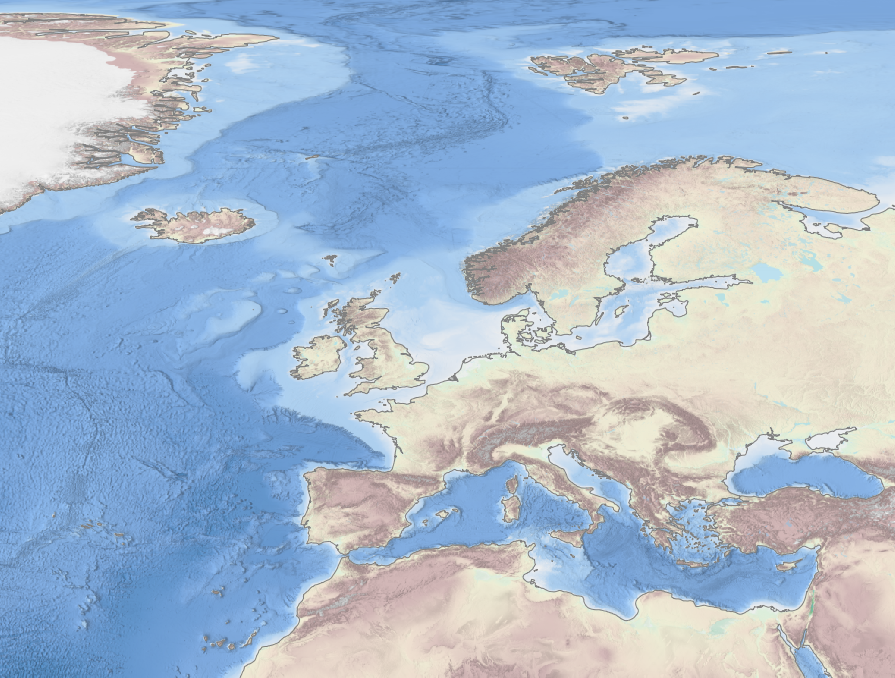 08/06/18
2
EMODnet Bathymetry
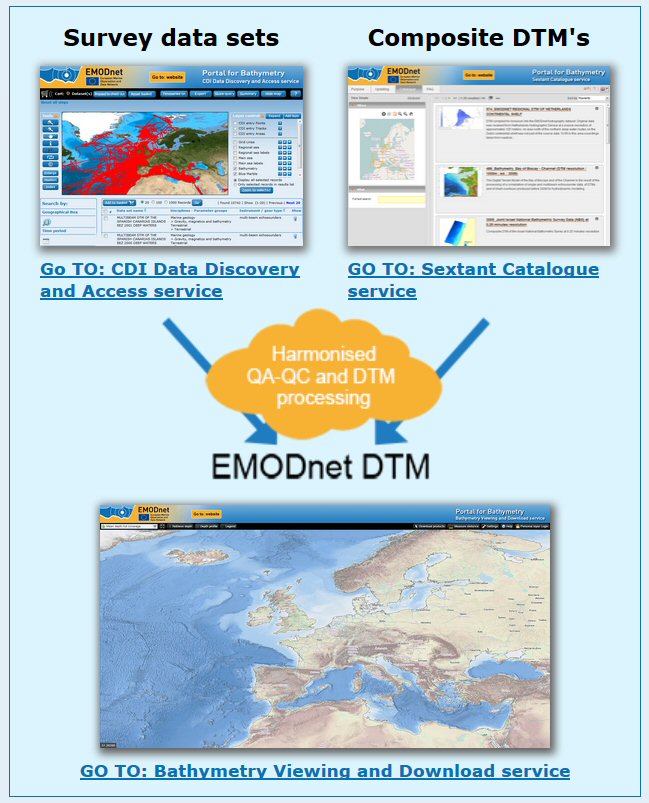 DTM for all European seas at 1/8*1/8 arc minutes (~230 m) 
DTM uses > 7.000 survey data sets and composite DTMs
3 high resolution coastal areas: Northern Germany, Gulf of Leon, Kenmare western Ireland 
Mid 2018 (planned): eight release of EMODnet DTM with 1/16 * 1/16 arc minutes, including coastal zones, and parts with higher resolution where possible
08/06/18
3
EMODnet Bathymetry
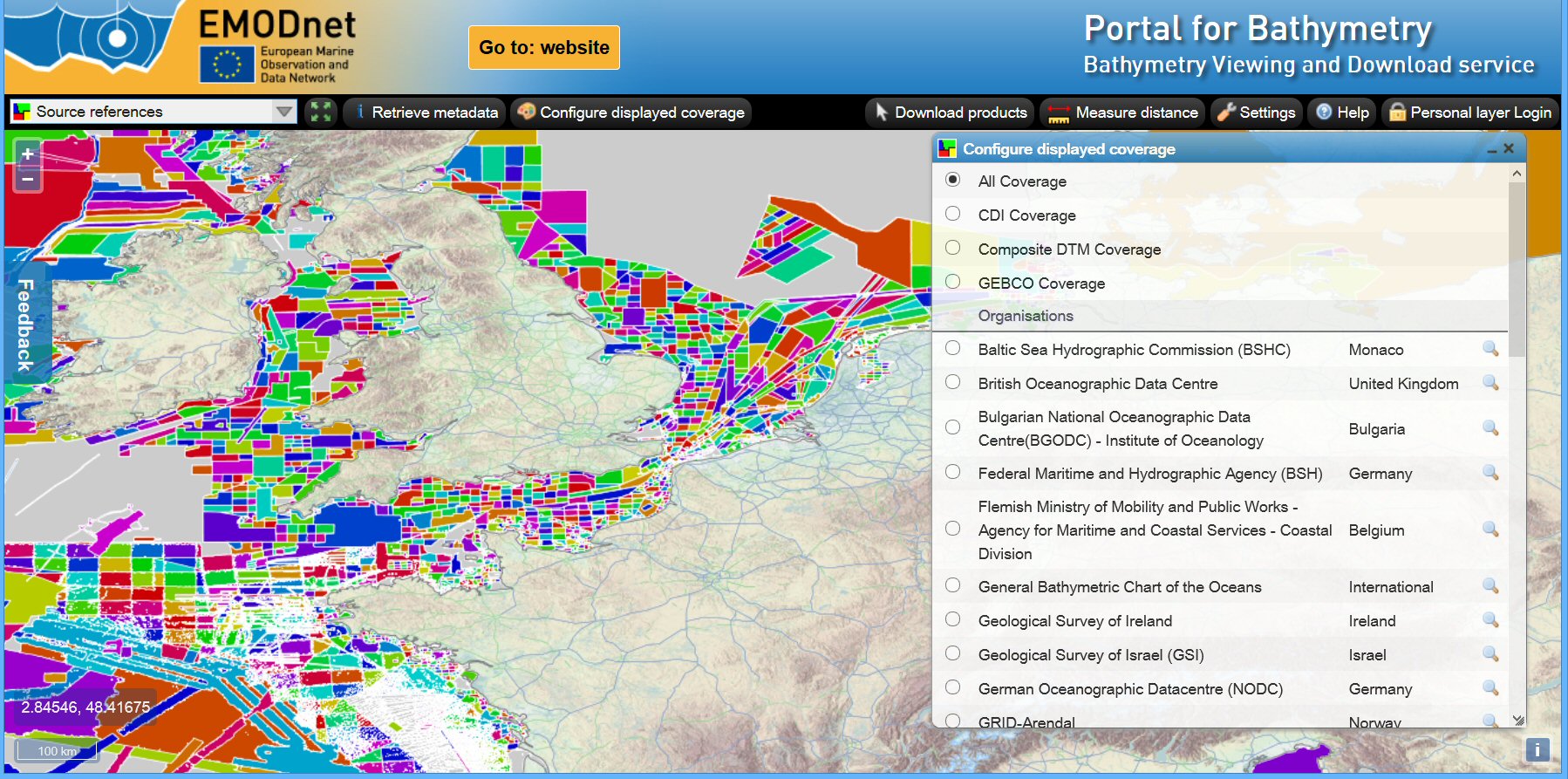 DTM freely downloadable in 16 tiles in range of formats
Direct links between DTM cells and used  data sets
Various functions for DTM  browsing, retrieving information and WMS services
full European DEM coverage on both land and water 
Free 3D-viewer
Source reference layer
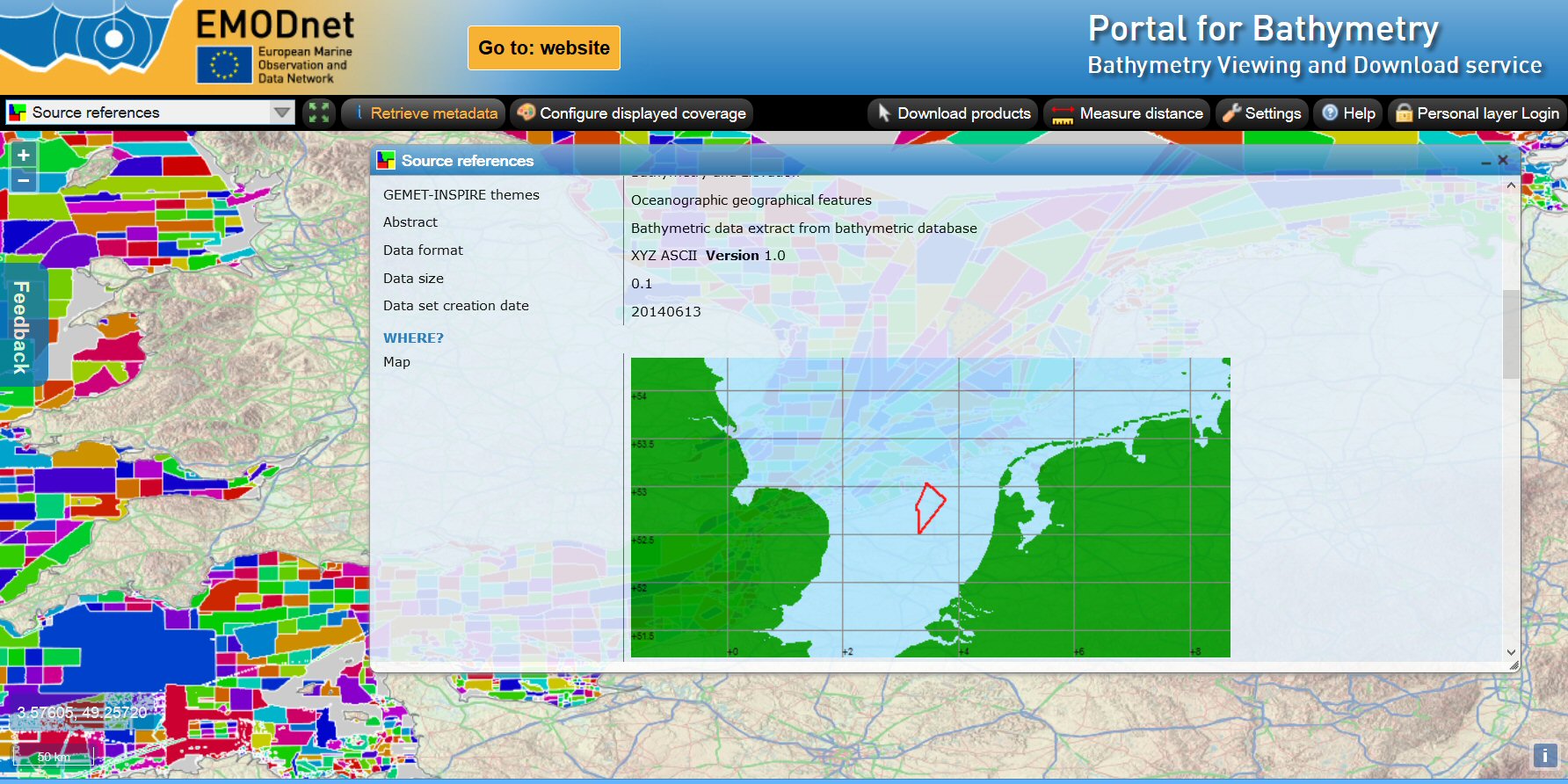 Retrieving metadata of a survey
08/06/18
4
EMODnet Bathymetry
http://www.emodnet-bathymetry.eu/
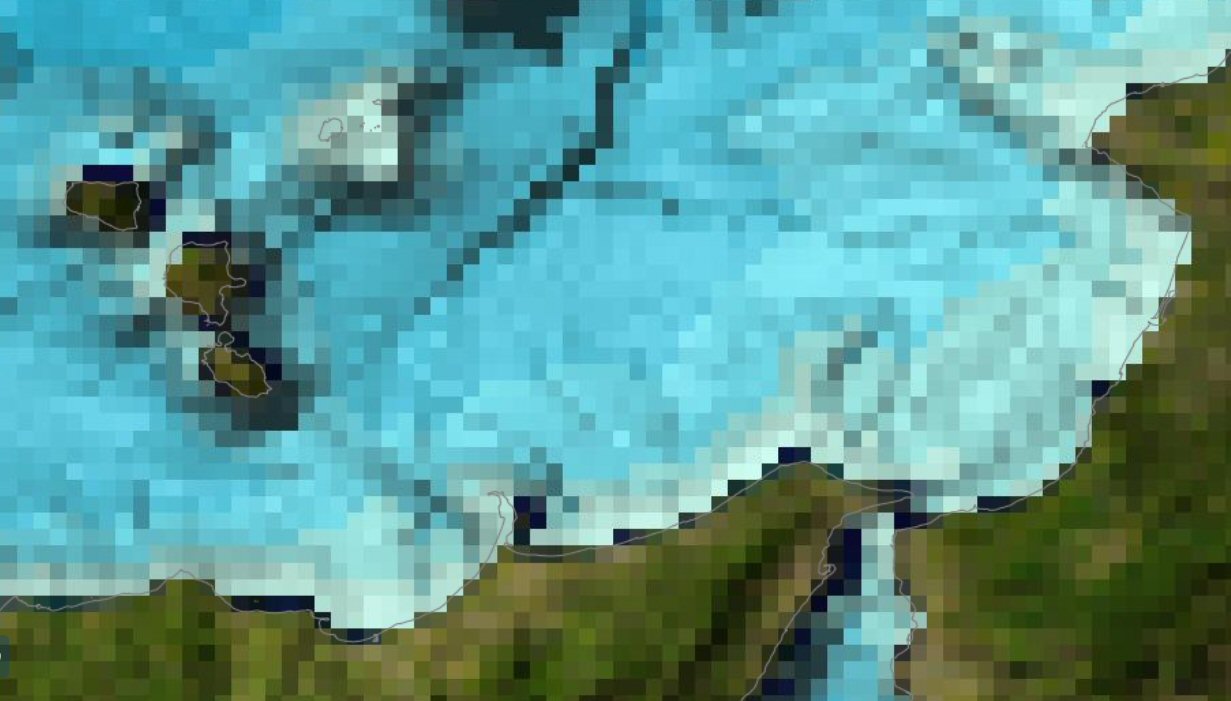 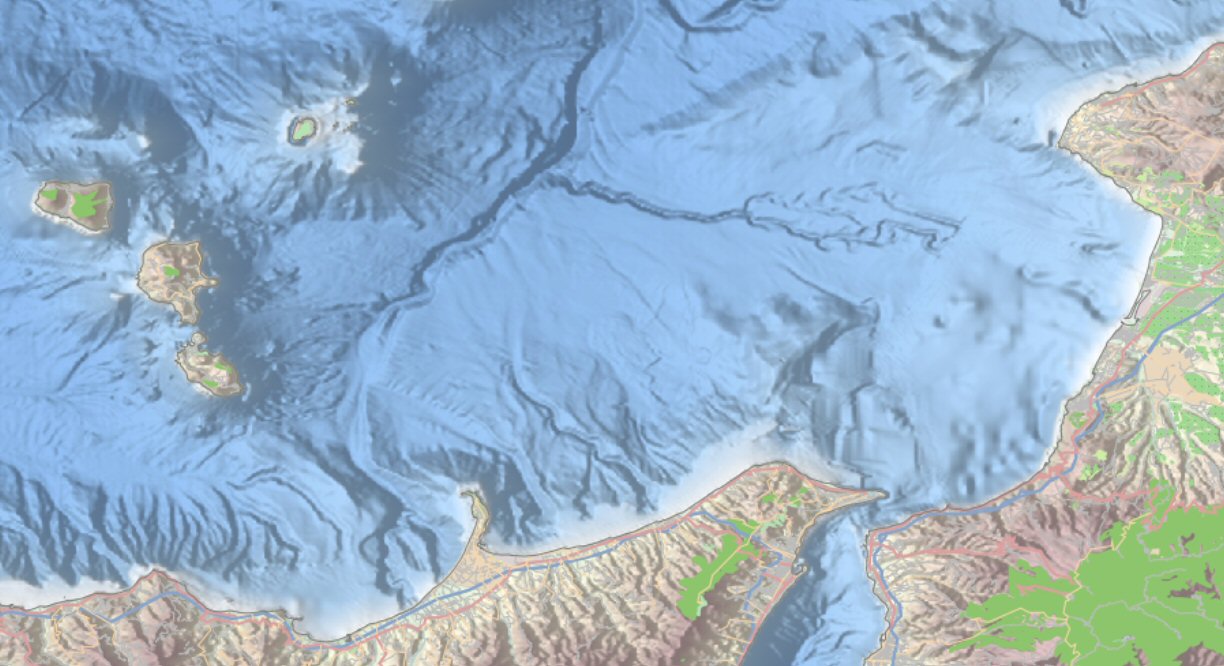 Comparison between globally leading digital product - GEBCO – General Bathymetric Chart of the Oceans (IHO – IOC) and EMODnet Bathymetry DTM – example in Tyrrhenian Sea near Sicily – Italy and South Italy – resolution EMODnet is 16 times higher
08/06/18
5
EMODnet Seabed habitats
Obiettivo primario (comune a tutte le tre fasi del progetto):
Produrre una carta modellizzata con risoluzione 250m x 250m degli habitat bentonici per tutti i mari caratterizzata da:
una copertura sempre più completa dei mari europei
identificazione e mappatura di habitat ecologicamente rilevanti e cartografabili alla scala di 250m
Obiettivi correlati:
Raccolta e messa a disposizione tramite il portale di: 
cartografie bionomiche/biocenotiche esistenti (a partire dalla fase 2)
dati puntuali di presenza di habitat bentonici (a partire dalla fase 3)
Produzione di cartografia modellizzata multi risoluzione (a partire dalla fase 3)
Focus: Armonizzazione dei dati raccolti mediante un approccio standardizzato mirato a migliorare la fruibilità dei dati e applicazione (dove possibile) del sistema di classificazione EUNIS e/o dei broad-habitats sensu MSFD al fine di fornire un valido supporto all’implementazione delle direttive europee
Approccio: Modellizzazione a partire da: 1) dati di input prodotti da altri lotti (in particolare bathymetry e geology) integrati, se necessario, con ulteriori dati; 2) dati relativi a parametri abiotici disponibili a scala europea come, ad esempio, intensità di luce sul fondo, energia (correnti/onde/maree), salinità, ossigeno, ecc.
Coordinatore:
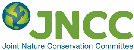 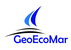 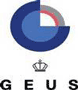 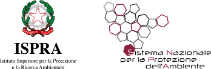 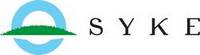 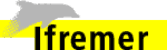 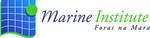 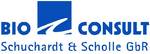 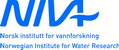 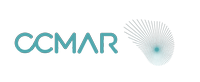 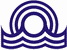 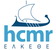 Il portale
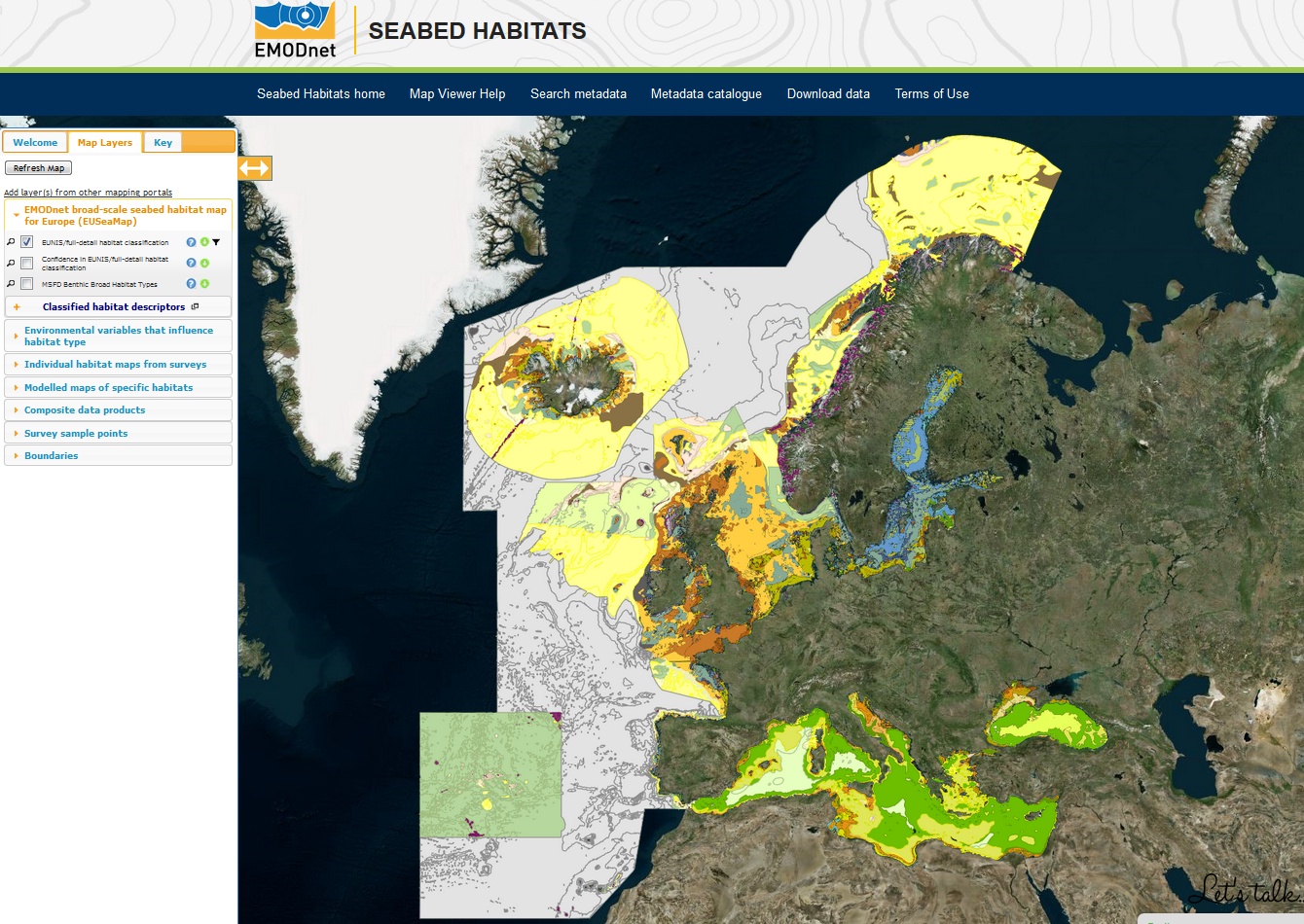 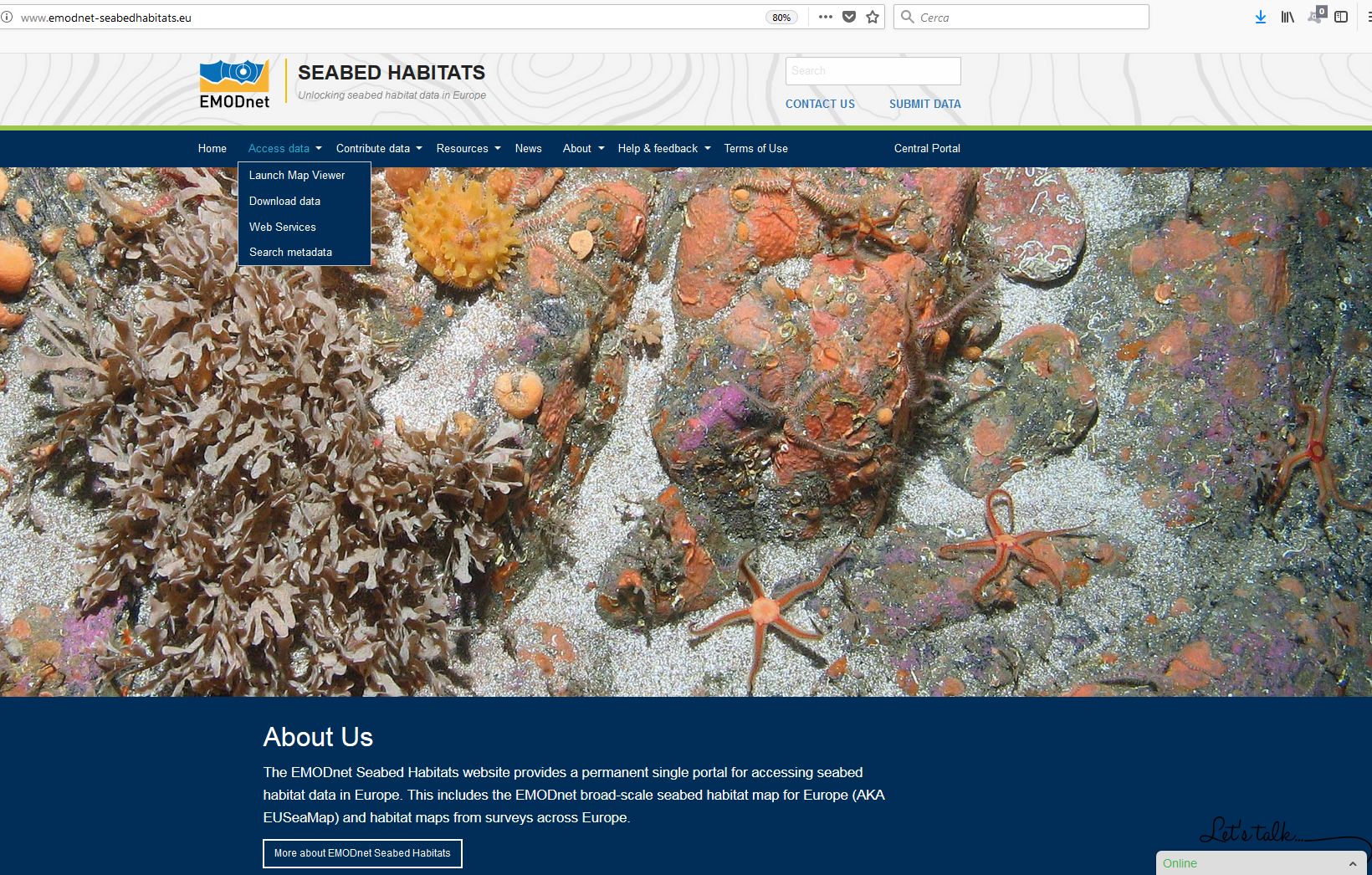 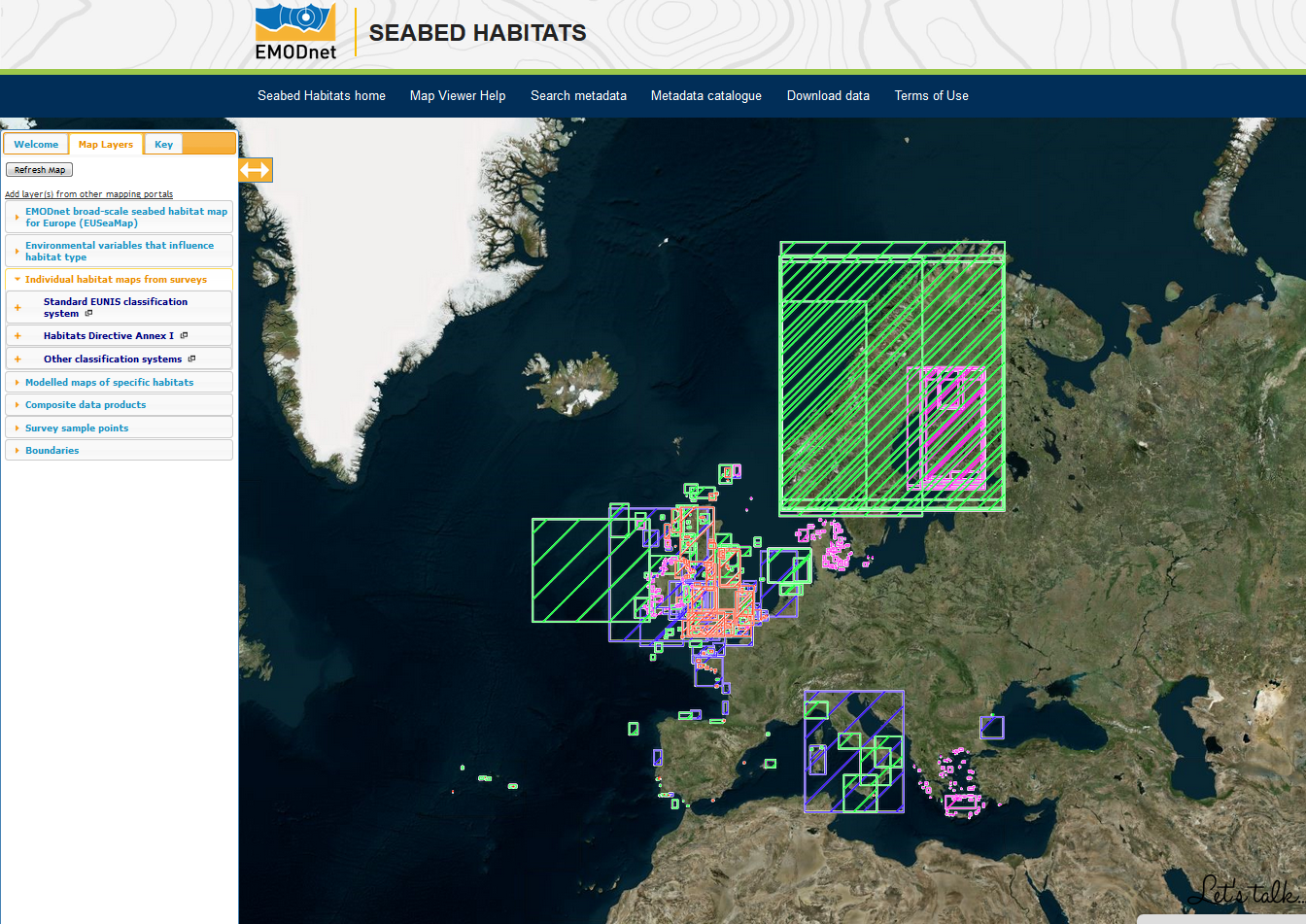 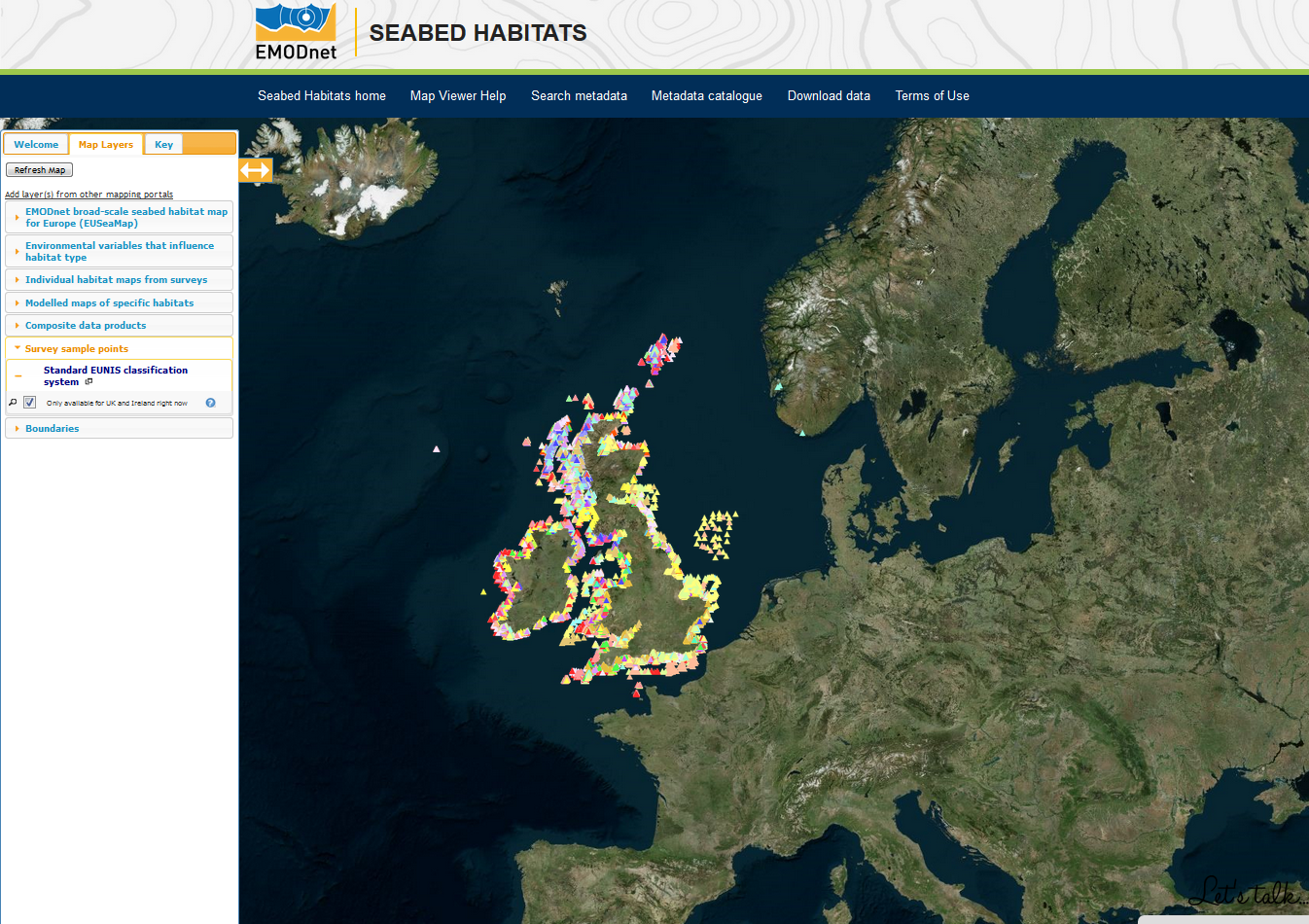 Il portale seabed-habitats è disponibile all’indirizzo www.emodnet-seabedhabitats.eu
Mediante il portale è possibile accedere facilmente a tutti i contenuti raccolti durante le diverse fasi del progetto
Nuovi dati/cartografie sono necessarie per arricchire la quantità di prodotti disponibili per gli utenti finali
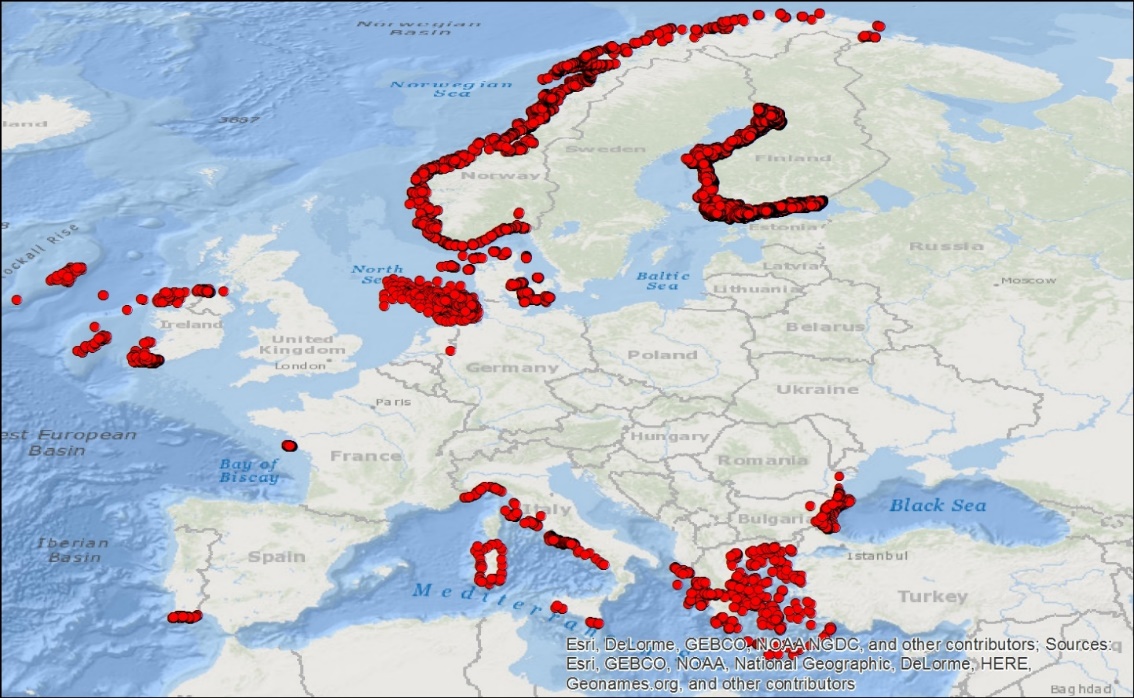 Qualche statistica sull’uso dei prodotti presenti sul portale
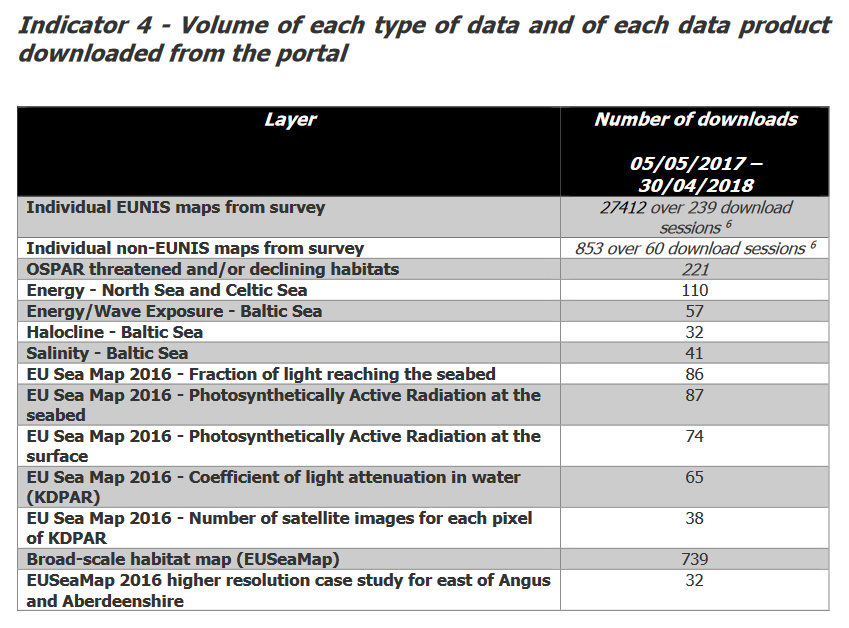 08/06/18
8
EMODnet Chemistry
  6/3/2017 focus esteso ai rifiuti marini
Raccoglie, integra, aggrega, standardizza, controlla la qualità dei dati e sviluppa nuovi servizi per condividere informazioni e prodotti
Lavora su 3 matrici:
- colonna d’acqua;
- biota;
- sedimenti.
Prodotti sono generati su scala regionale su Mediterraneo, Mar Nero, costa Atlantica, Mare del Nord, Mar Baltico e Mar di Norvegia
08/06/18
9
8.1.1 Concentration of contaminants in the relevant matrix (biota, sediment, water)
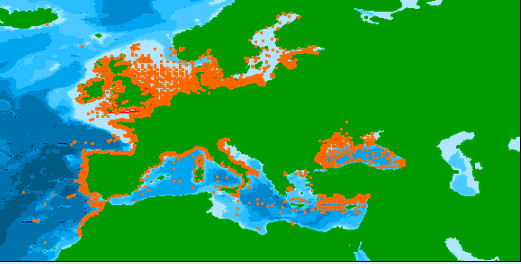 PCBs and other organic micropollutants
Distribuzioni di dati
40667 stations
5.1.1 Nutrient concentration in the water column
5.2.1 Dissolved oxygen
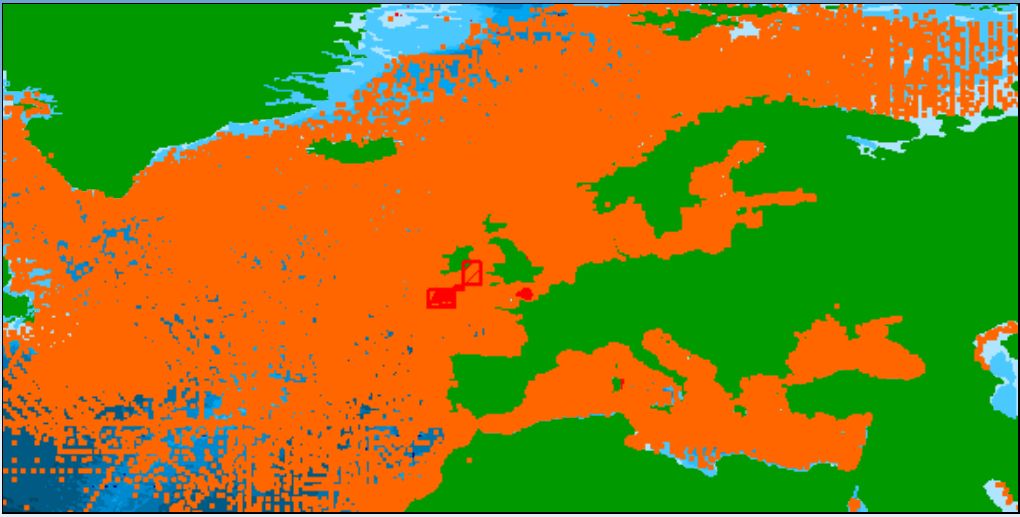 Metal and metalloid concentration
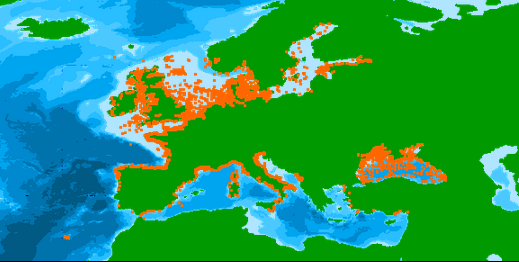 38148 stations
741920 stations
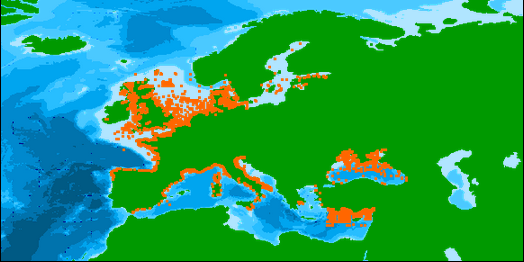 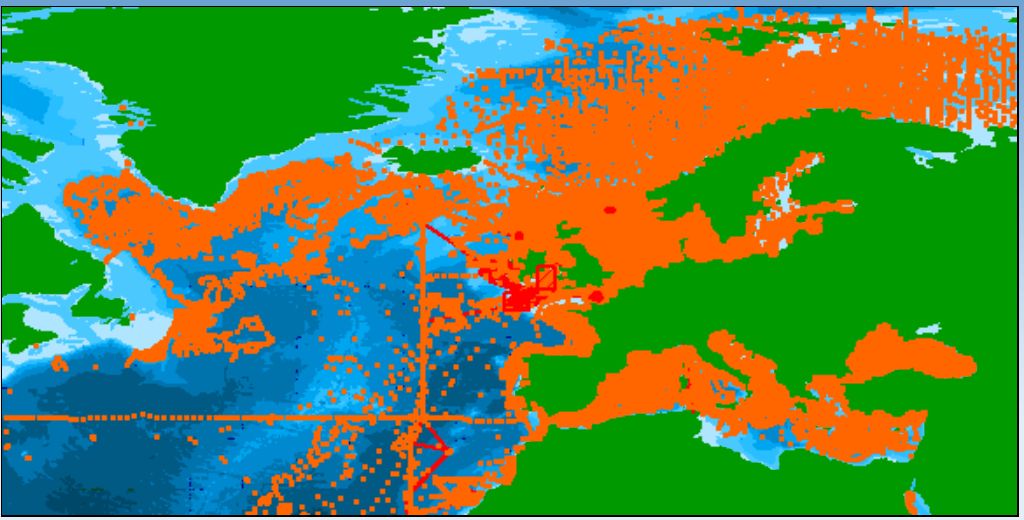 Chlorophyll
29453 stations
251601 stations
07/06/18
10
10
Hydrocarbon concentration
Prodotti – medie stagionali
08/06/18
11
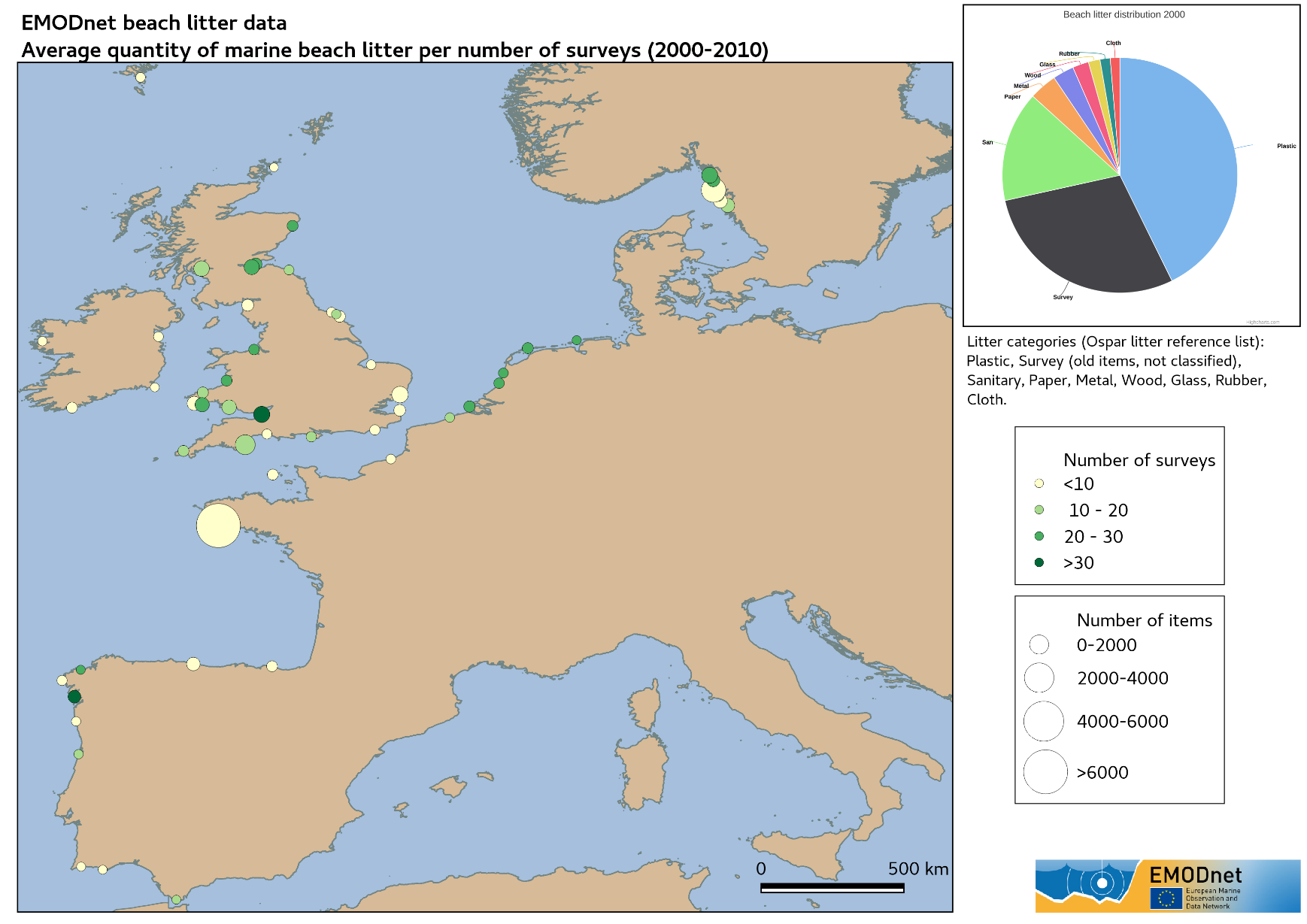 Marine Litter
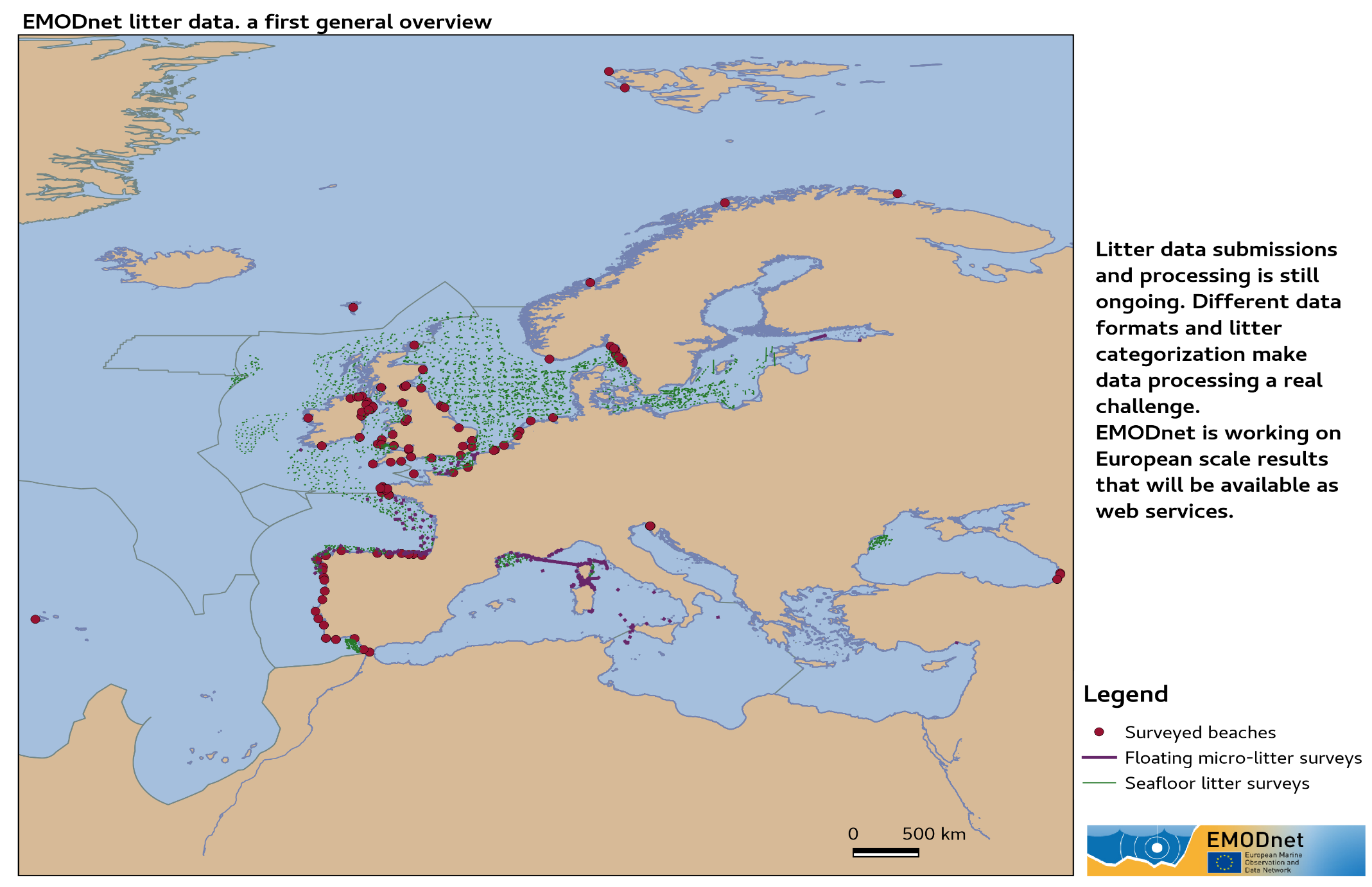 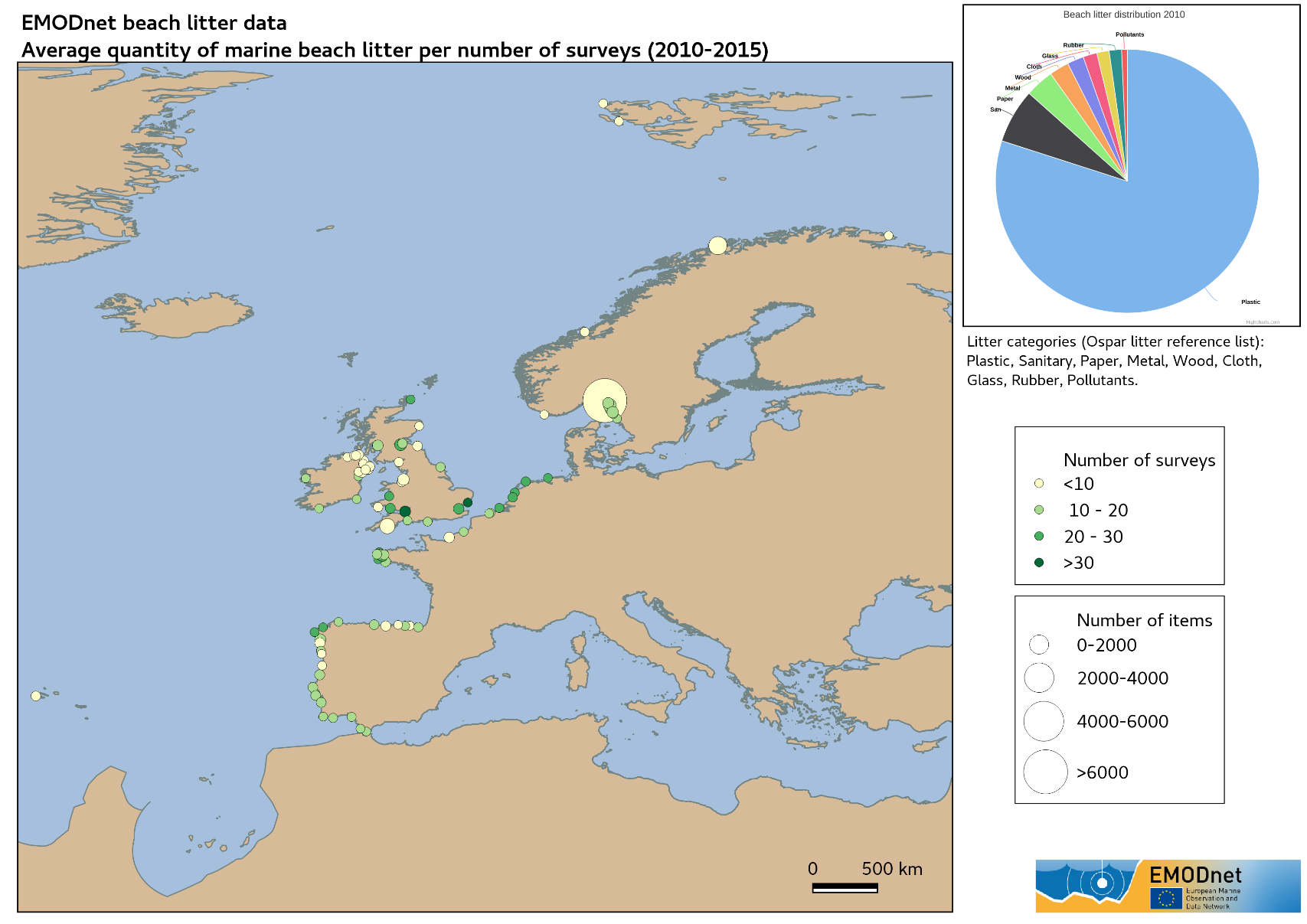 07/06/18
12
EMODnet Biology
Obiettivo:
Fornire un punto di accesso unico ai dati e ai prodotti sulla biodiversità marina nei mari europei per la valutazione dello stato ambientale secondo la MSFD
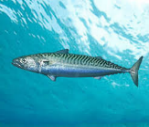 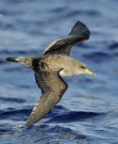 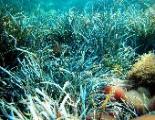 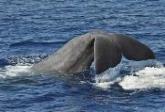 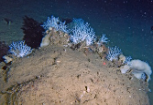 Focus:
Gestione armonizzata di enorme eterogeneità di dati: dal plancton ai mammiferi marini, da alghe, fanerogame a rettili, uccelli
Approccio:
Interazione con Agenzia Europea dell’Ambiente (EEA), Convenzioni Regionali – RSC (OSPAR, HELCOM, UNEP-MAP, BSC), ICES e JRC per adattare le attività di EMODnet Biology alle esigenze della MSFD e dei protocolli delle RSC.
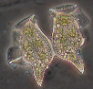 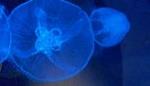 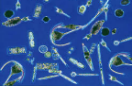 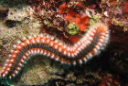 Partners:
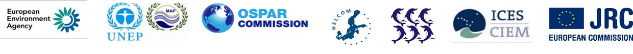 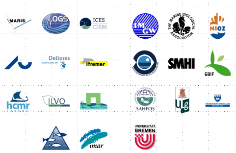 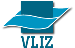 Coordinatore: Flanders Marine Institute (VLIZ) - BE
EMODnet Biology: dati
Per gruppi funzionali (alghe, fanerogame, plancton, pesci, uccelli, mammiferi,…)
Per «specie importanti per la società»
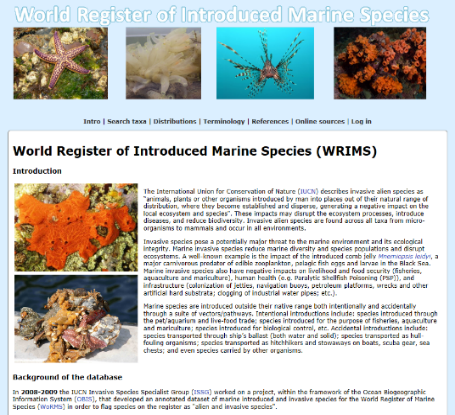 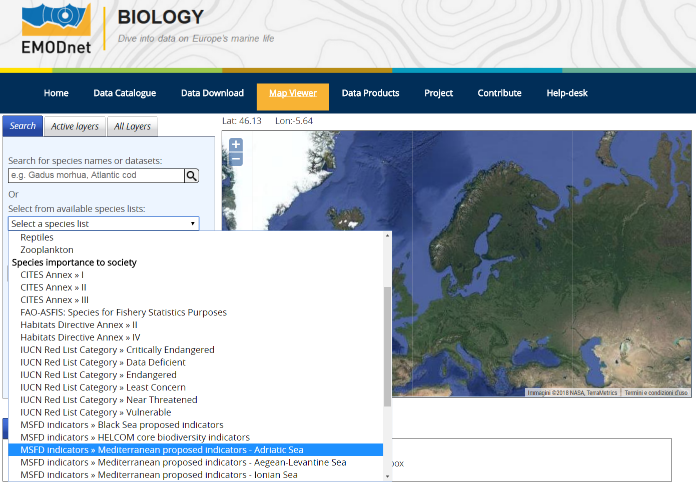 Visualizzazioni di base
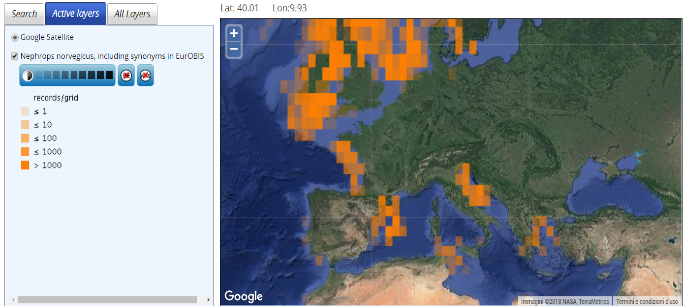 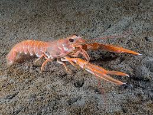 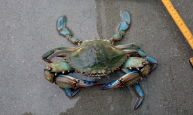 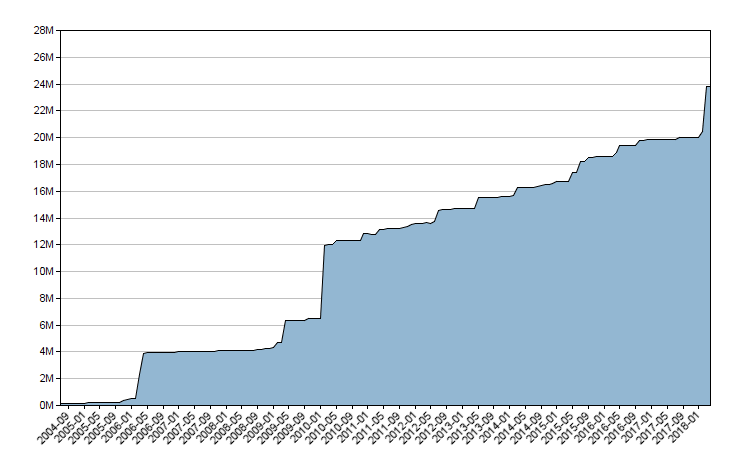 Volume di dati in EMODnet Biology
14
EMODnet Biology: prodotti
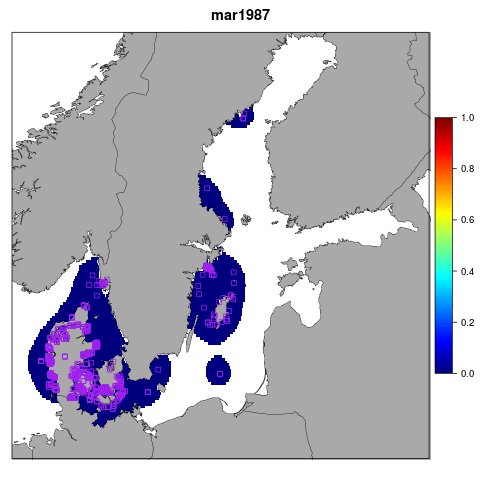 Visualizzazione di dati biologici:
Interpolazione spaziale per evidenziare distribuzione di gruppi/specie target
Evoluzione temporale per evidenziare tendenze nell’abbondanza di alcune specie target
Focus su specie ‘indicatrici’ (es. Specie tossiche)
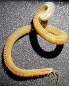 Specie invasive: Marenzelleria  nel Baltico
Serie storiche di alghe tossiche lungo le coste francesi
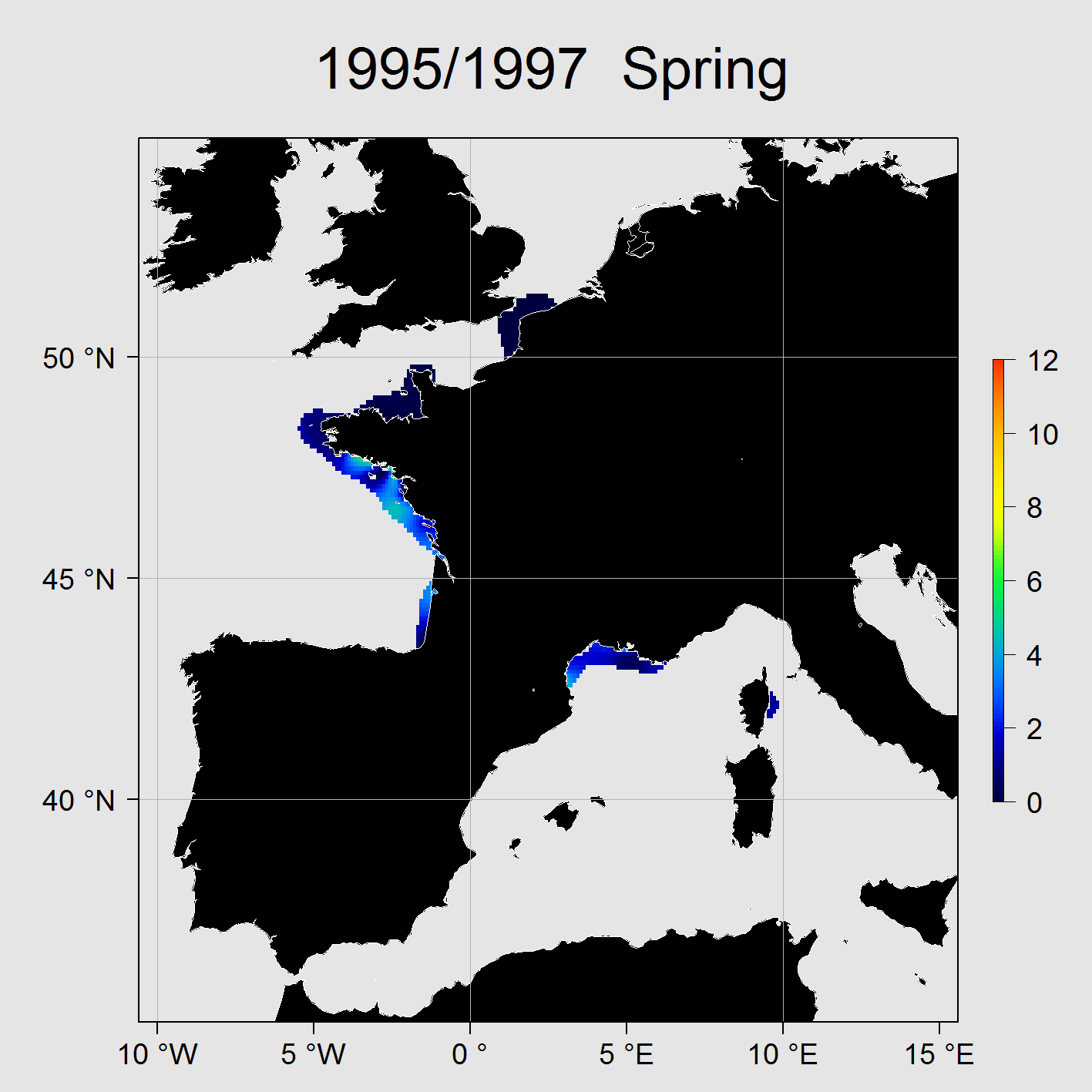 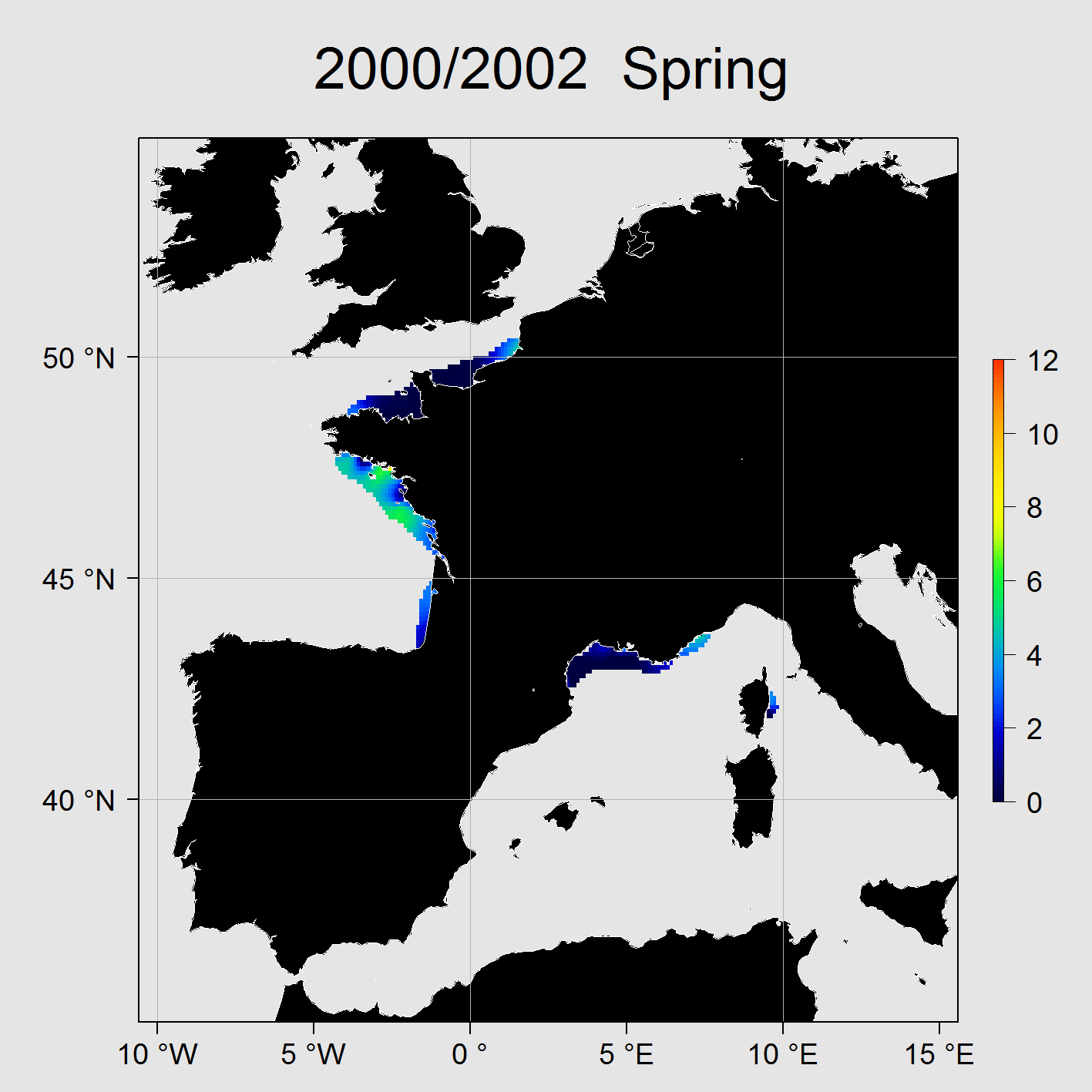 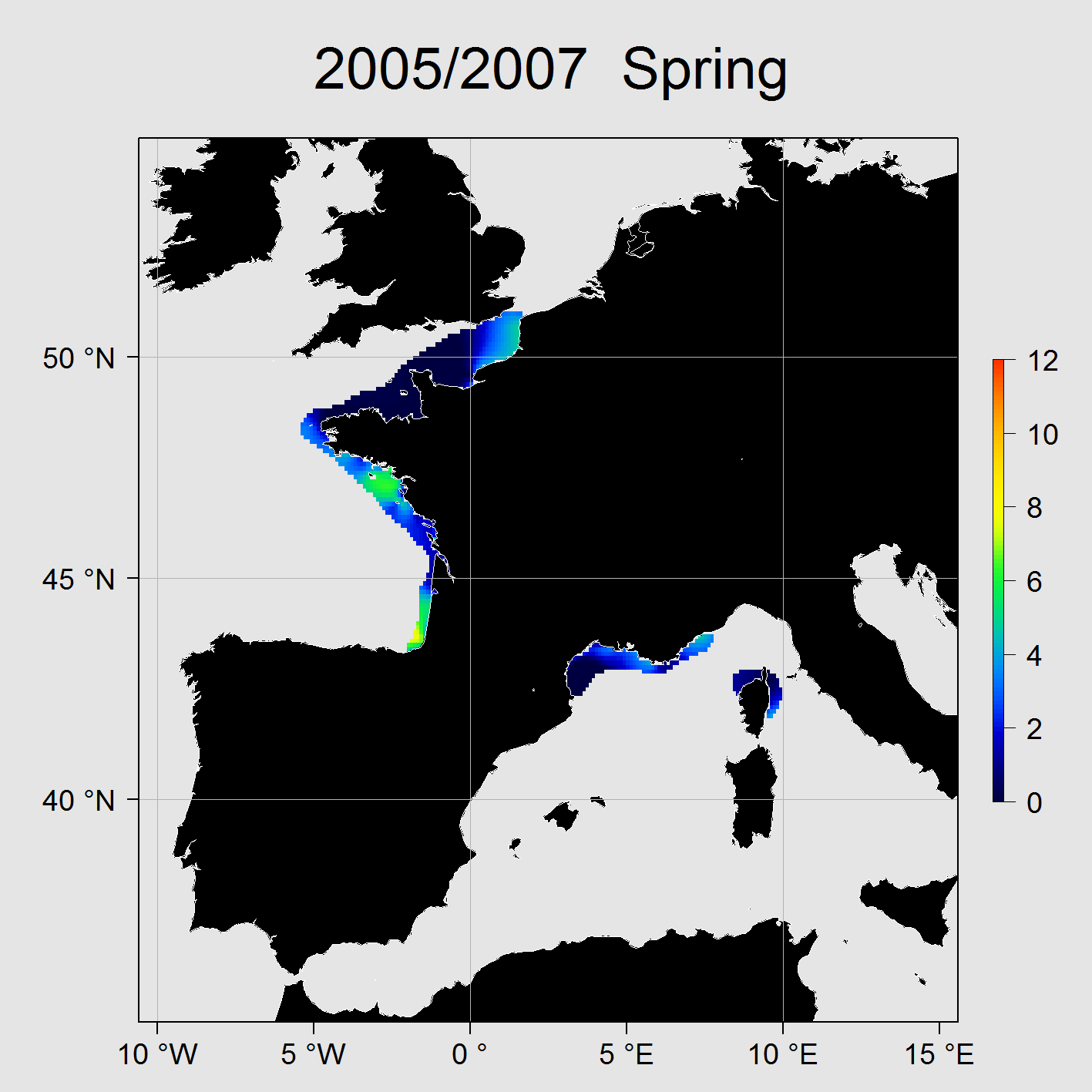 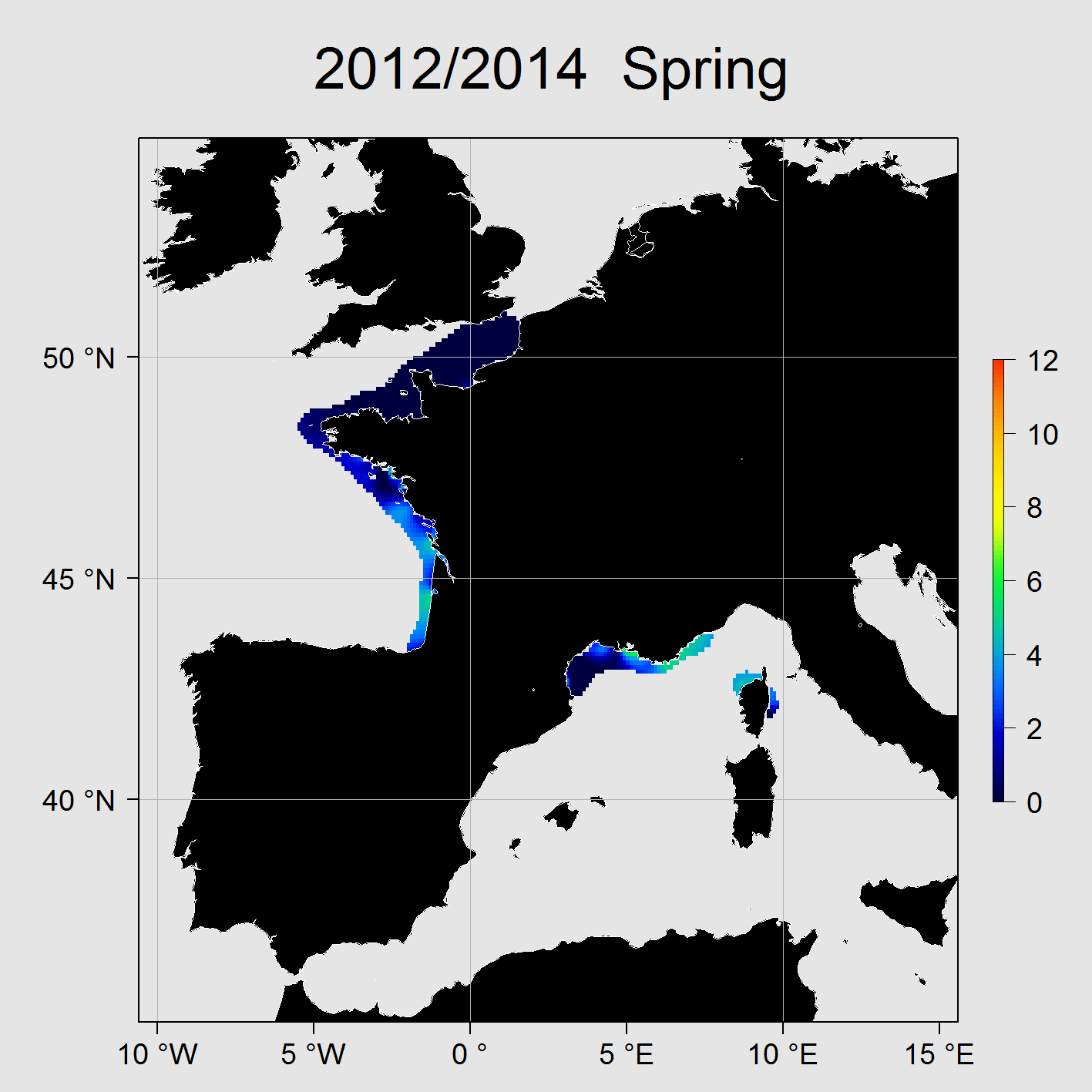 EMODnet Seabed Habitats
Max 3 slide(s) on portal services (e.g. specific parameters, layers  datatypes, products, partners, functionalities) - illustrate specificities of the theme to highlight the strengths of the portal + results and how the situation is with EMODnet portal within your discipline.
08/06/18
16
EMODnet Physics
EMODnet Physics in a nutshell
17
EMODnet Physics
EMODnet Physics portal
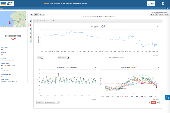 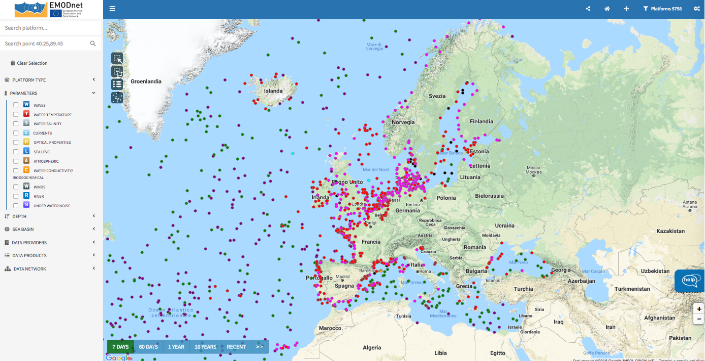 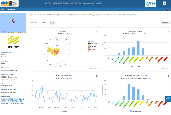 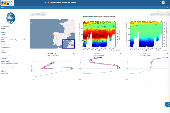 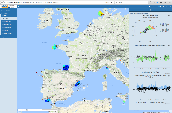 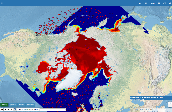 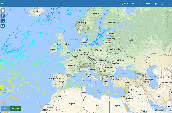 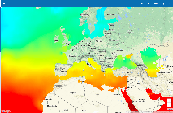 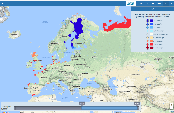 07/06/18
18
EMODnet Physics
EMODnet Physics M2M
07/06/18
19
EMODnet Physics
EMODnet Physics results and future
Collaboration with CMEMS and SDN NODC 
from NRT to validated Historical data 
>20,000 platforms, > 600,000 datasets
the widest DB on in situ Sea Level data: >400 European TG, 290 GLOSS and >1.300 PSMSL
>130 operational river stations, >300 historical river data from GRDC
>300.000 MEOP CTDs (2004-2017)

Engagement of the RSCs and TGNOISE
from operational data to soundmaps

International collaborations
Global initiative HFR, AtlantOS, SOOS, ...

Annual stats: 
>50.000 views 
>40.000 data download requests 
>750.000 web services transactions
08/06/18
20
EMODnet Human Activities
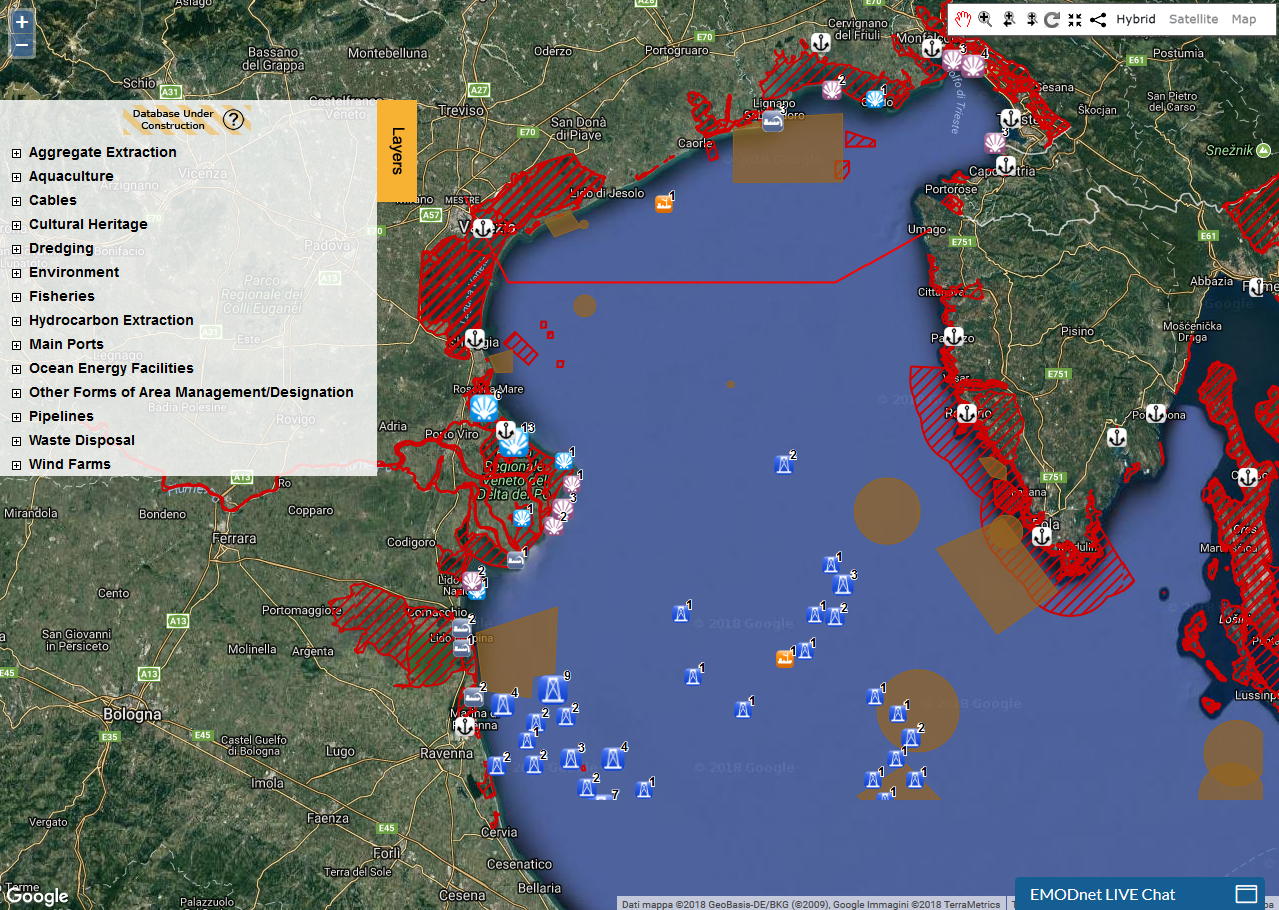 21
EMODnet Human Activities
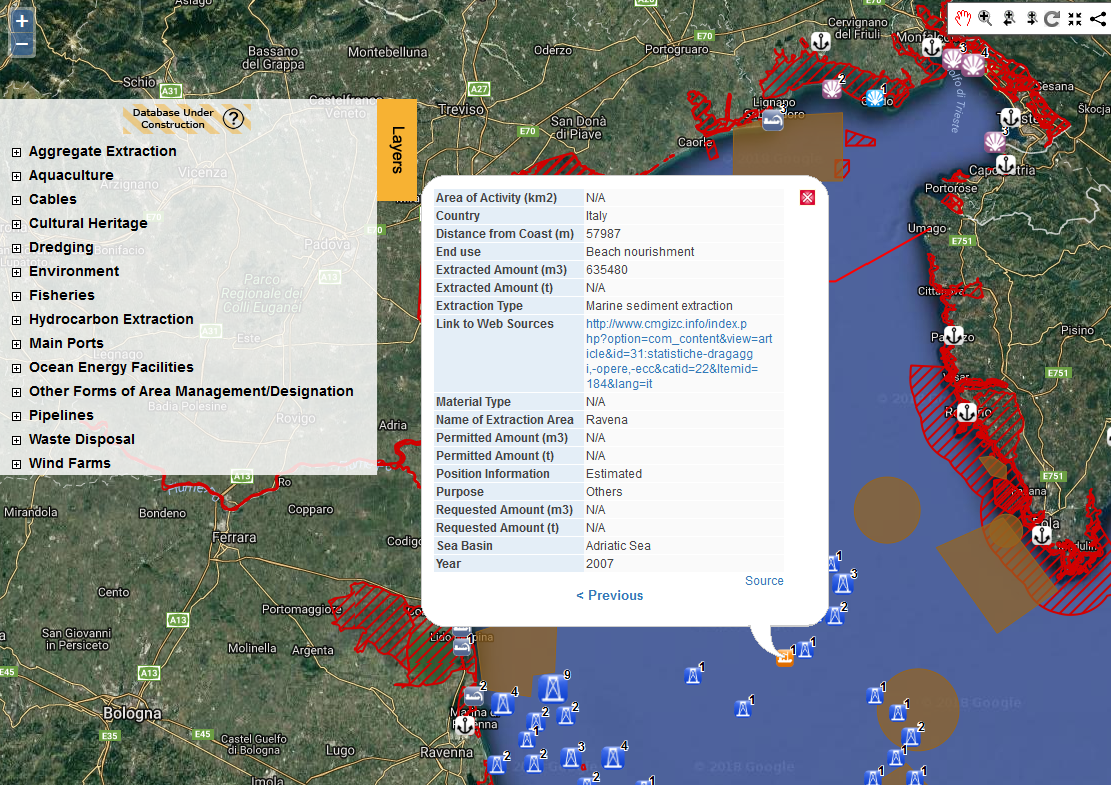 08/06/18
22
Nuovo set di dati sull’acquacoltura di acqua dolce

Nuovo set di dati sulla Pianificazione Spaziale Marittima (MSP)

Mappa di densità del traffico marittimo

ca. 50% degli utenti dal settore privato

Servizio di live chat disponibile 5 giorni su 7

Casi d’uso

Sondaggio tra gli utenti per migliorare le funzionalità del portale
EMODnet Human Activities
08/06/18
23